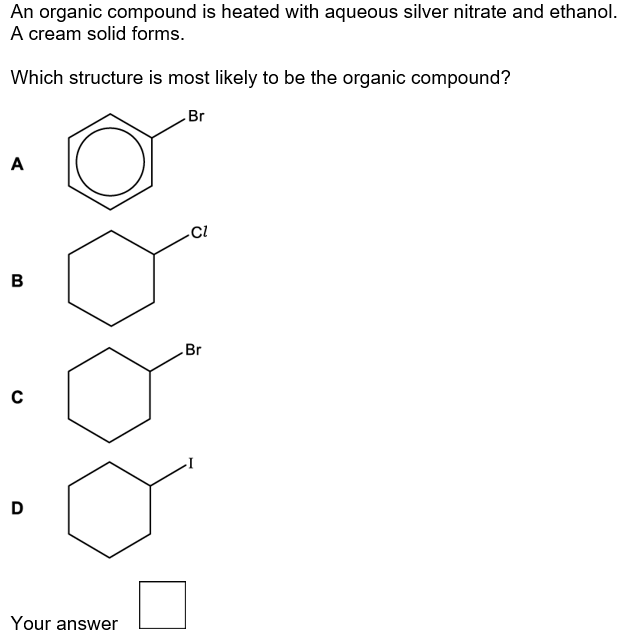 Silver Bromide – But aromatic compounds 
are not very reactive
C
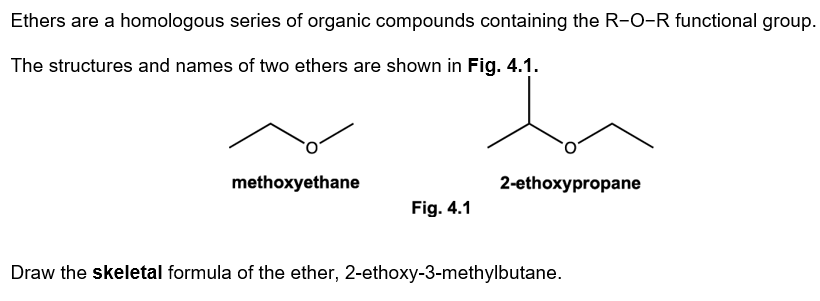 Ethers can be prepared by nucleophilic substitution of haloalkanes with alkoxide ions, RO−. 
i. Alkoxide ions can be prepared by reacting sodium with an alcohol. A gas is also formed.
Write an equation for the formation of methoxide ions from sodium and an alcohol.
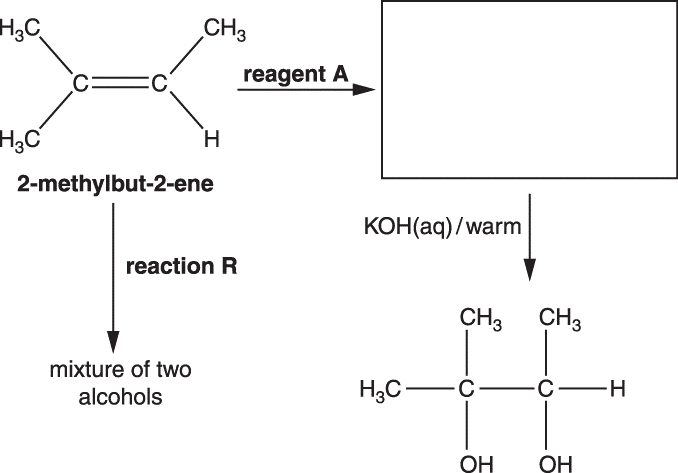 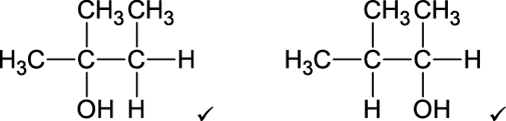 In the flowchart, reaction R forms a mixture of two alcohols that are structural isomers of C5H12O.
i. State the reagents and conditions needed for reaction R.  [1]
ii. What is meant by the term structural isomers? [1]
iii. Draw the two structural isomers of C5H12O formed in reaction R.


[2]
iv.	Suggest why 2-methylbut-2-ene is less soluble in water than either of the structural isomers formed.
 
 
[2]
Reaction mechanisms use curly arrows and can involve electrophiles and nucleophiles.
i. What does a curly arrow represent in mechanisms?
 

ii.	What is meant by the term nucleophile?
Allyl bromide, CH2=CHCH2Br, reacts with aqueous sodium hydroxide.
Outline the mechanism of this reaction.Include curly arrows, relevant dipoles and final product(s).
[3]











Name the type of mechanism.
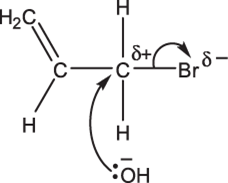 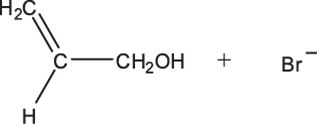 Nucleophilic substitution ✔
Alcohols are used in organic synthesis. 

Pentan-2-ol can be prepared by the alkaline hydrolysis of 2-iodopentane.
CH3CH(I)CH2CH2CH3 + NaOH → CH3CH(OH)CH2CH2CH3 + NaI

The reaction mixture is boiled for 20 minutes.
i. State the most appropriate technique that could be used to boil the reaction mixture for 20 minutes. [1]
ii. Describe the mechanism for the alkaline hydrolysis of 2-iodopentane.
In your answer, include the name of the mechanism, curly arrows and relevant dipoles.
And name of mechanism:
Reflux
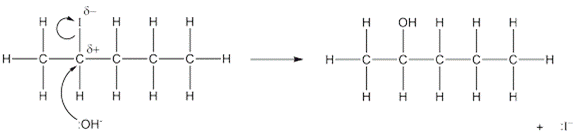 Nucleophilic substitution (1)
Mechanism
Curly arrow from lone pair on OH− to δ+ carbon atom (1)
Curly arrow and dipole on C–I bond (1)
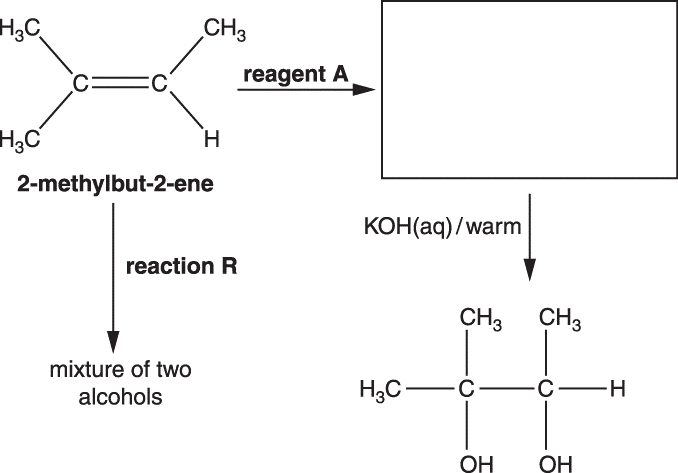 Bromine Water Br2(aq)
Identify reagent A.
Allyl bromide, CH2=CHCH2Br, reacts with aqueous sodium hydroxide.
i. Outline the mechanism of this reaction.
Include curly arrows, relevant dipoles and final product(s).








ii. Name the type of mechanism.
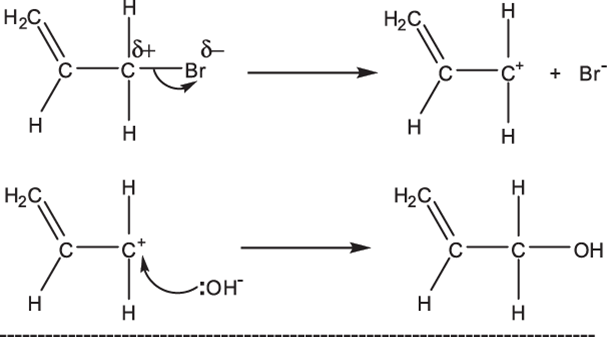 Nucleophilic substitution ✔
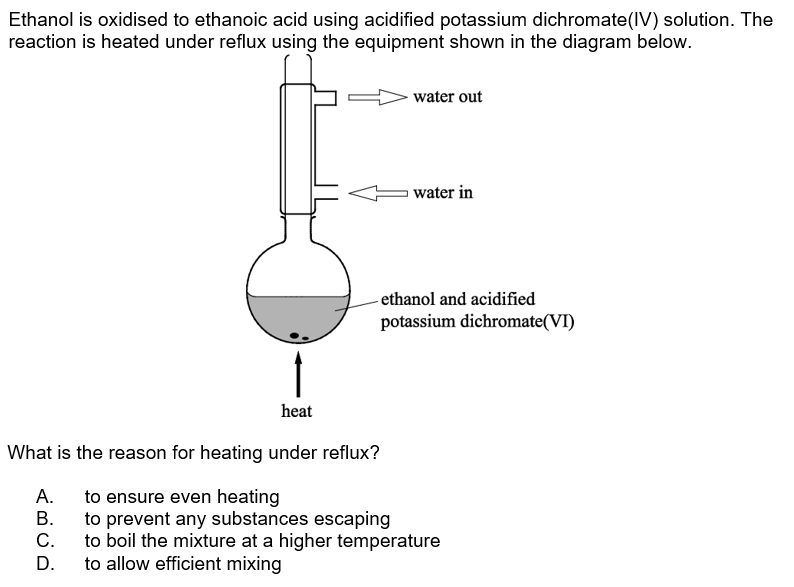 B
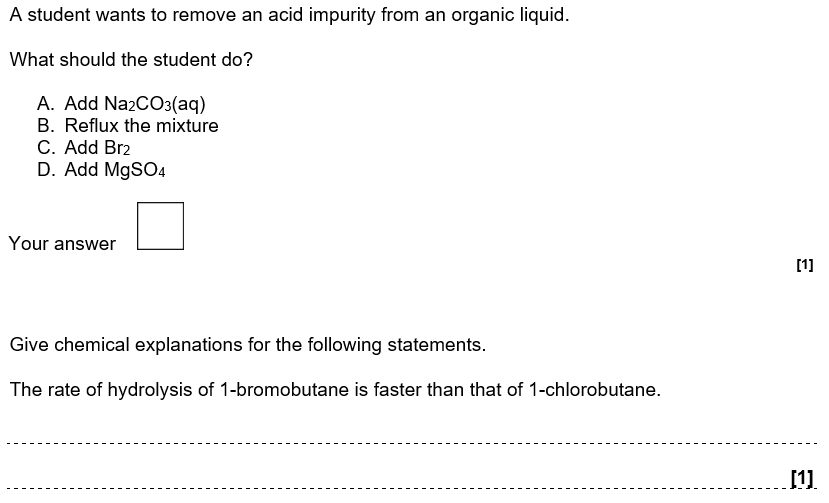 A
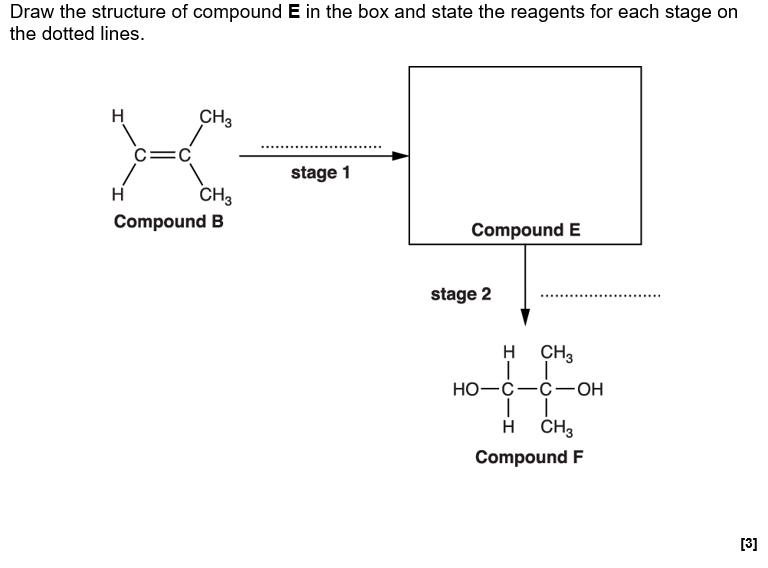 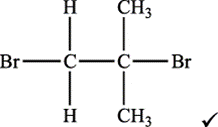